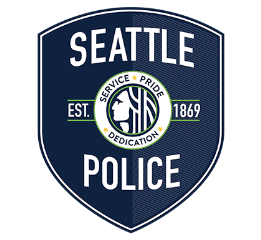 April 24, 2018
ADA Issues & Solutions Workshop 2018


Personal Safety:
In The Workplace
In The Field
Mark Solomon, CPD
Crime Prevention Coordinator
Seattle Police Department
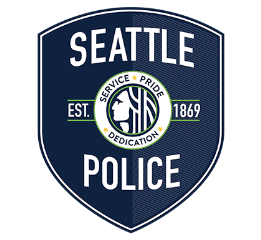 Workshop Overview
Needs Assessment – your safety concerns
Safety In The Work/Office Environment 
Safety In The Field
Worst Practices/Best Practices
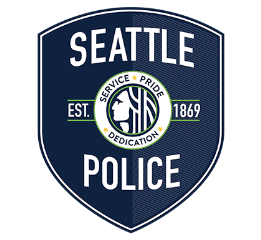 Needs Assessment
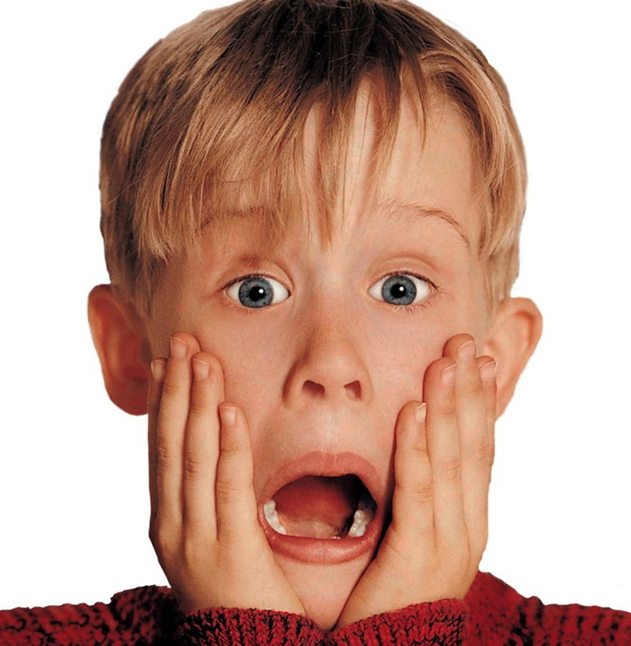 What are your safety concerns?
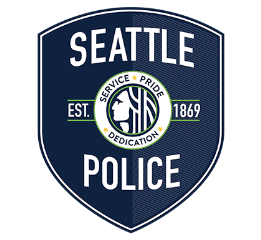 Spheres of Control and Influence
Those over which you have direct control

Those things that you can influence, but have no direct control

Big picture – things outside of your direct sphere of control

Question:  How do you ensure your safety when you go from an environment you control to one you don’t?
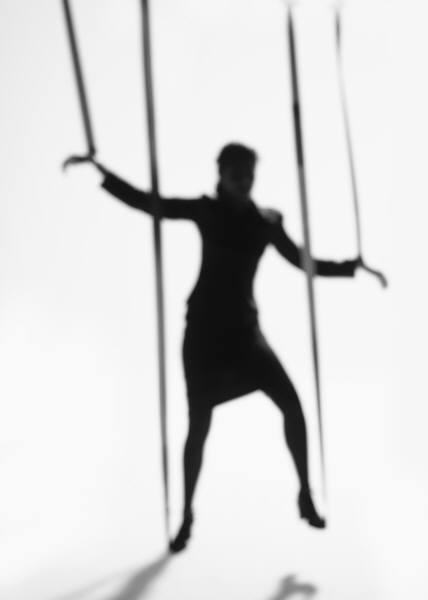 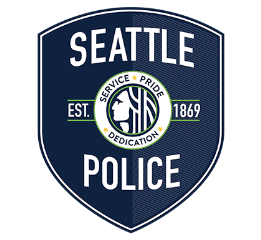 Enhancing Your Safety In The Work/Office Environment
Getting There
 Park in well-lit, good visibility areas
 Take a “visible” path
 Be aware of other people in the area
 Ensure no unauthorized person enters a secure part of the building with you
 Is there anything that doesn’t look/feel right?  Go with your “gut” feeling
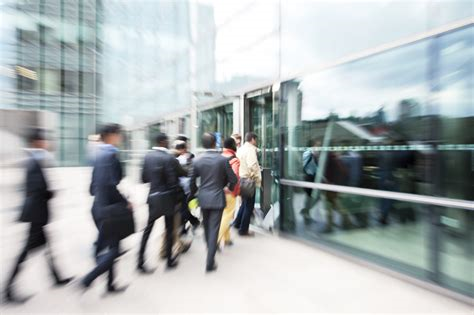 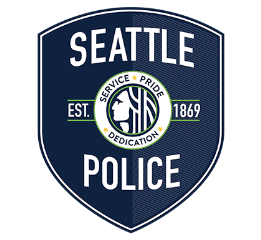 Enhancing Your Safety In The Work/Office Environment
Physical security of office environment
 Office layout (access points, exits, physical barriers, blind spots/corners)
 Policies and procedures 
 Unknown/unauthorized persons?
 Use of ID Badges?
 Emergency protocols?
 Meeting with public
 What does your gut say?
 Use of meeting/interview rooms
 How/where do you sit?
 Communications – Code words?
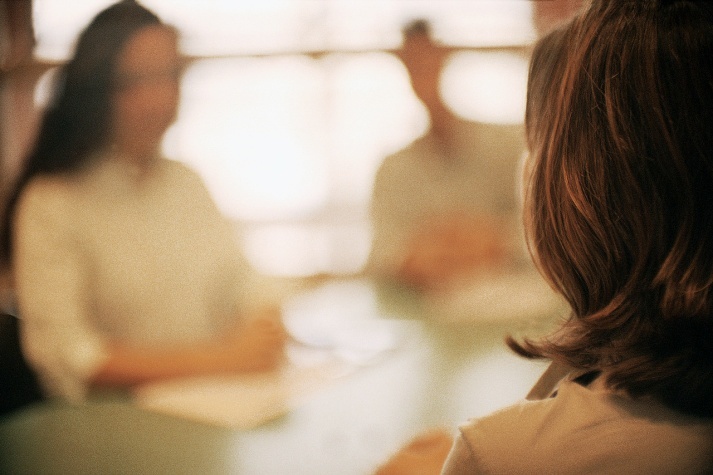 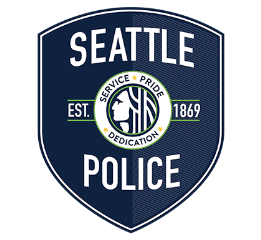 Enhancing Your Safety In The Field
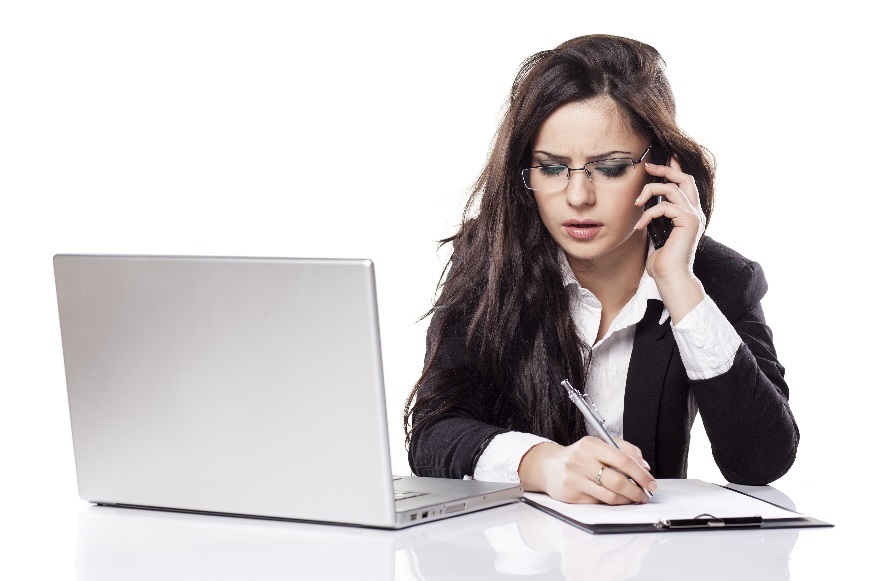 Planning and Preparation
Where are you going?
Location history, possible hazards
Urban, Suburban or Rural?
Ingress/Egress Routes – Map it/Plan it
Hours – When are you going?
Transportation – How getting there
Personal vehicle, Company vehicle, Public Transit
Who are you meeting with?
History?  Any Red Flags?
Dress/attire and shoes – can you move, run?
Jewelry and accessories – “breakaway” IDs
Do you have proper gear?  What do you need?
[Speaker Notes: Most vulnerable time is on their “home field”
Planning & Preparation 
 Hours you will be working
 Your transportation
 Dress/Attire, type of clothing that you’ll need - think safety first!
 Shoes - can you realistically run in them?
 Pay attention to jewelry, accessories; don’t set yourself up to be
    a victim 
 Location history
 Client history; gives best idea of how clients will react 
 Map property for possible hazards
Suggested Items for the field:
 Tape Measure
 Flashlight
 Camera
 Notepad
 Tape recorder or recording devise
 Cell Phone
 Phone number list
 Other forms]
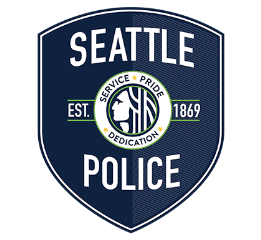 Enhancing Your Safety In The Field
Planning and Preparation
Communication
Who knows where you are/who you’re with?
 Ensure colleague or office knows location, times on site, expected return
 Pre-arranged status checks
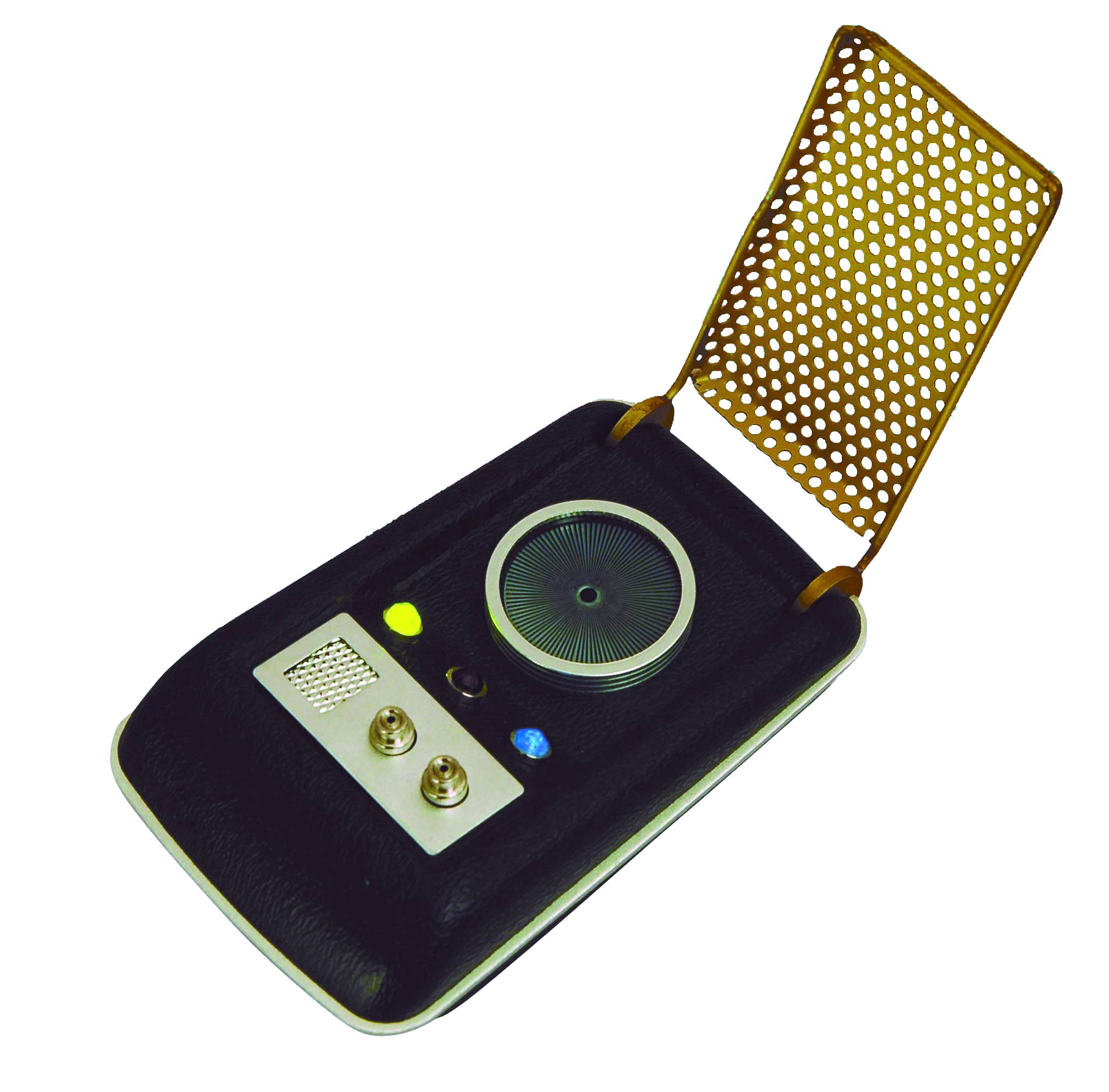 [Speaker Notes: Most vulnerable time is on their “home field”
Planning & Preparation 
 Hours you will be working
 Your transportation
 Dress/Attire, type of clothing that you’ll need - think safety first!
 Shoes - can you realistically run in them?
 Pay attention to jewelry, accessories; don’t set yourself up to be
    a victim 
 Location history
 Client history; gives best idea of how clients will react 
 Map property for possible hazards
Suggested Items for the field:
 Tape Measure
 Flashlight
 Camera
 Notepad
 Tape recorder or recording devise
 Cell Phone
 Phone number list
 Other forms]
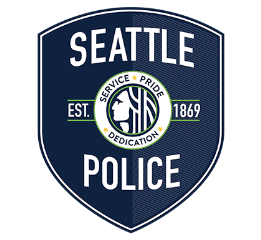 Enhancing Your Safety In The Field
While In Transit
If Using Public Transportation
Be Aware; minimize distractions
Let others know you area aware: eye contact, acknowledgement
Minimize personal belongings
Maintain positive control over your items
Avoid being overloaded with items
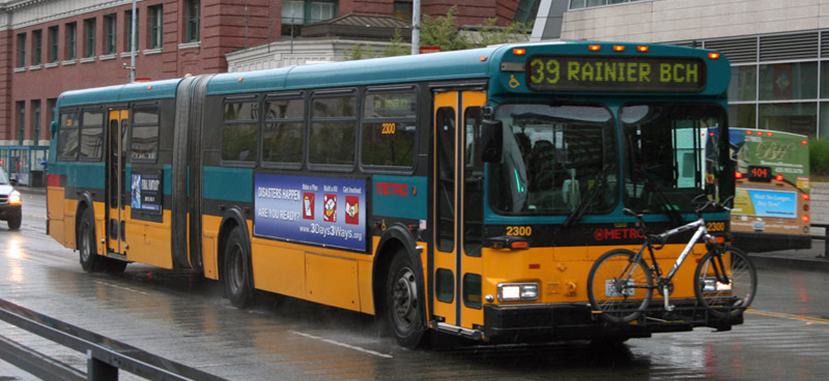 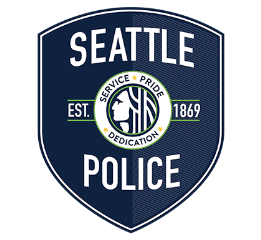 Enhancing Your Safety In The Field
While In Transit
If Driving
Ensure vehicle is in good mechanical condition, well maintained
Keep gas tank ¾ full when possible
Keep items out of sight or place in trunk
Minimize personal belongings
If using your personal vehicle, keep in mind that who you are meeting with will know what you drive
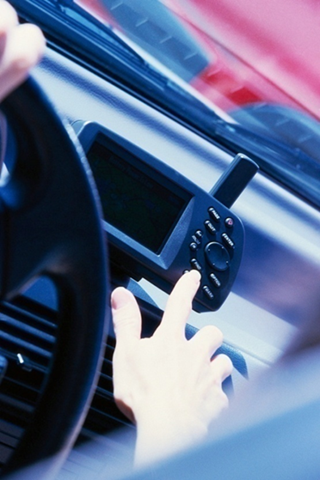 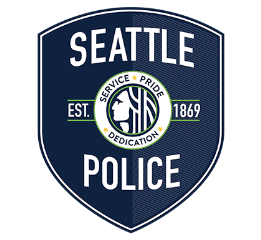 Enhancing Your Safety In The Field
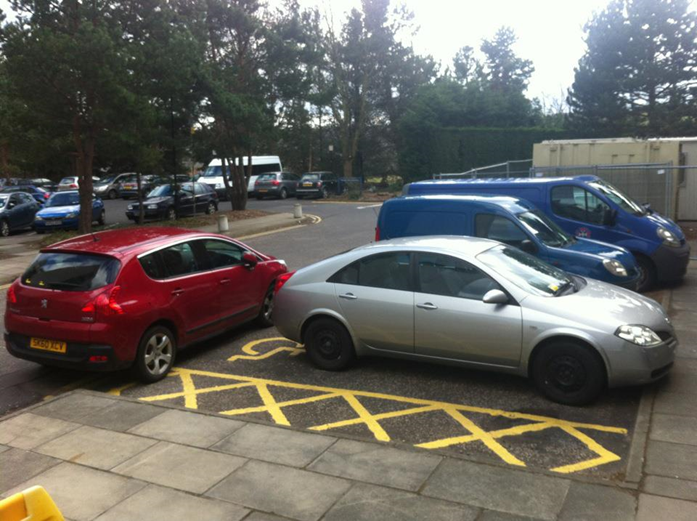 Arriving At Your Destination
 Don’t just pull right in to the location
 Take the extra time to observe
 Drive up slowly, but not too slow
 Give them “transition” time
 Park so you can leave unimpeded
 Never park so your vehicle is blocked from leaving
 Take your time at vehicle before going in
 Gives them more transition time
 Gives you time to scope out environment, scan your surroundings
 Pay attention to warning signs – Listen to your gut
 What do you See? Hear?  Smell?
 Plan for a quick departure if necessary
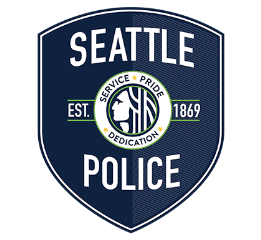 Enhancing Your Safety In The Field
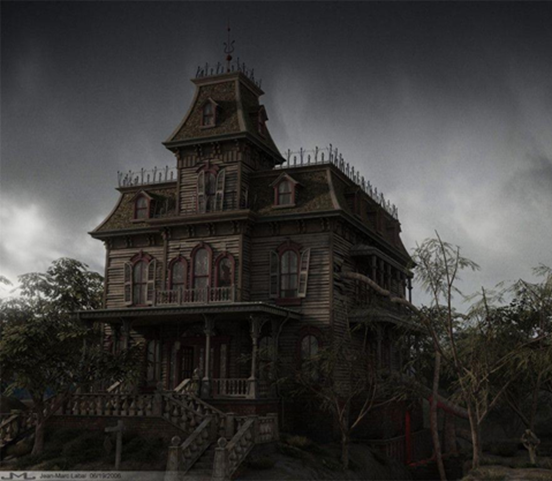 At Your Destination
 On their “Home Field”
 An Environment They Control
 Note ingress/egress points
 Who is present?
 Ask if anyone else will be joining you
 Scan Your Surroundings
 Note items that could be used as weapons
 Knives, other kitchen utensils
 Sports equipment
 Tools, fireplace tools
 Office supplies (pens, letter openers, paperweights, etc.) 
 Be cognizant of where you sit; consider if you sit
 Keep your knees lower than your hips
 Do you have unimpeded pathway to exit?
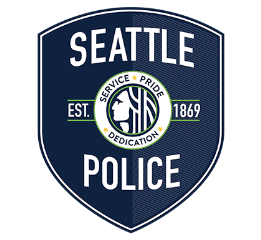 Enhancing Your Safety In The Field
Some Factors That Could Affect Client’s Behavior
 Death in the Family
 Removal of Child(ren)
 Recent Arrest
 Change in medications
 Illness
 Loss of Job or benefits



Might not hurt to Check In up front
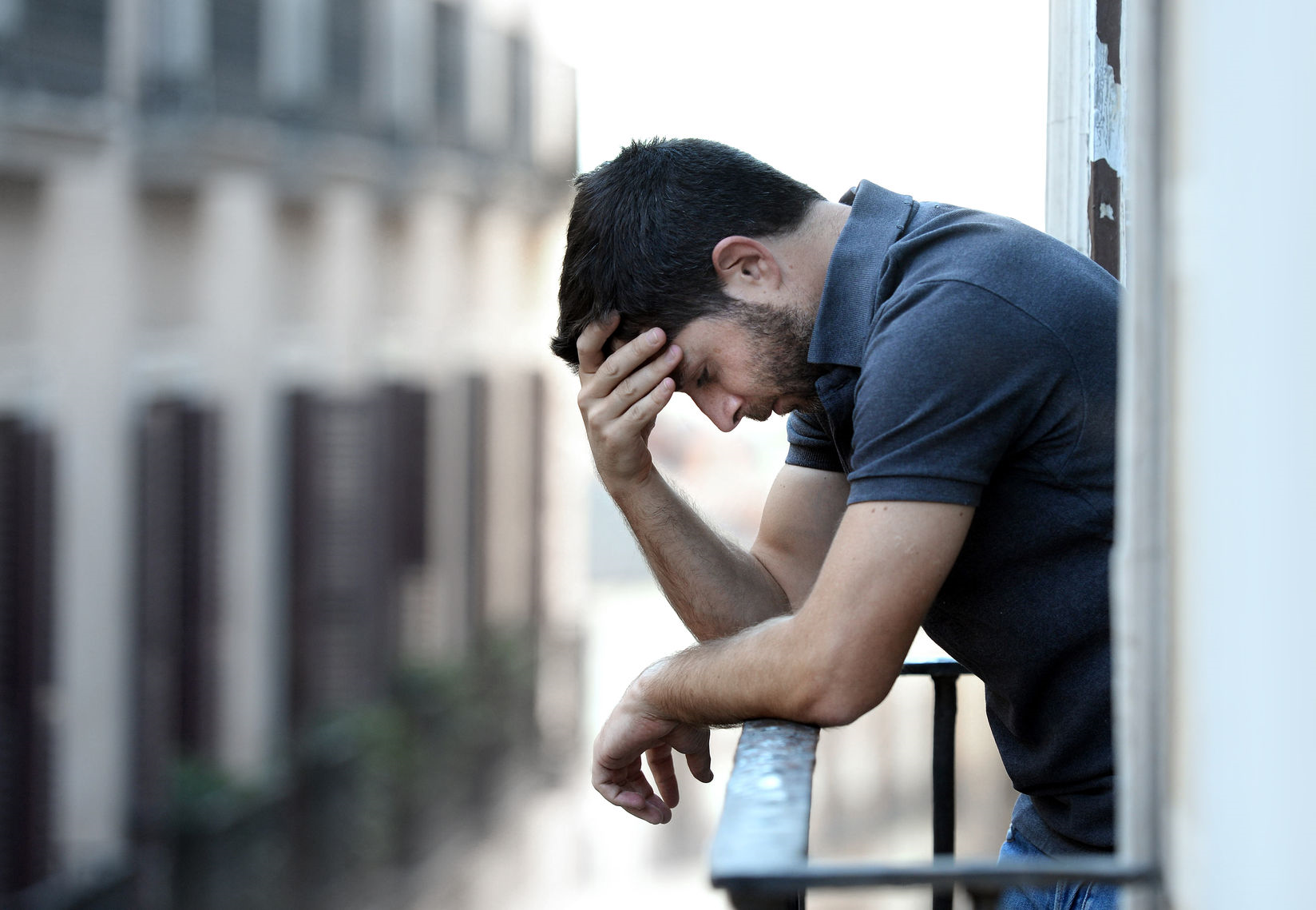 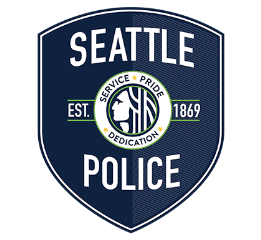 Questions?
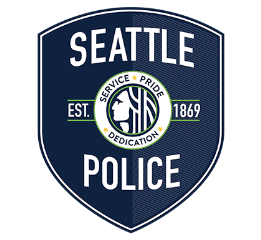 Workplace and Staff Safety/SecurityBest and Worst Examples
Examples that will stimulate ideas of what didn’t work, what can work, and what would be appropriate for your situation
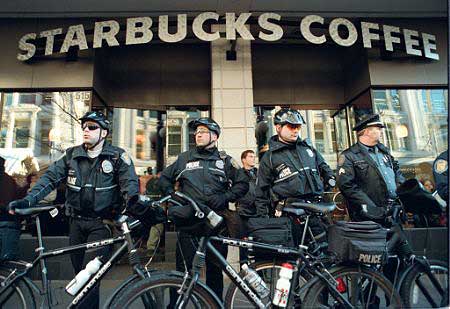 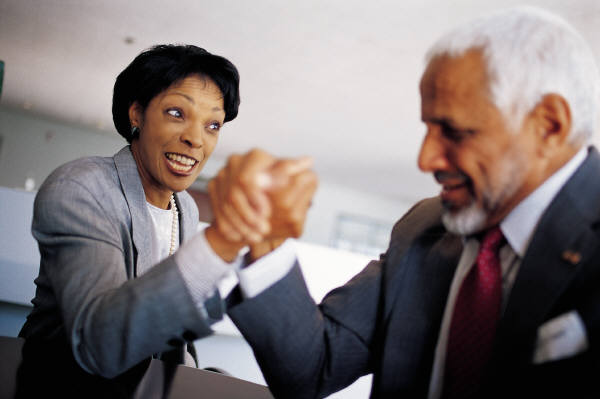 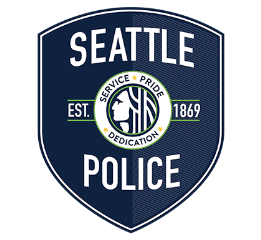 Worst Practices Examples
Ineffective Emergency Action Plan
 Company whose emergency plan consisted of a 1½ page fire drill procedure; didn’t ask themselves what else needed to be there

Lack of Staff Knowledge Regarding Security Protocols
 Agency had panic alarm protocols; no one knew them, practiced them or knew their role in the event of panic alarm activation

Unknown Persons in the Work Environment 
Government entity that had an unknown person come in to a “secured” area unchallenged, steal someone’s wallet and depart unchallenged
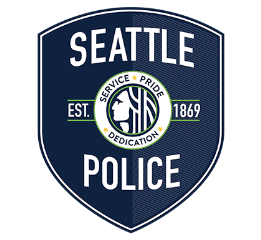 Best Practices Examples
Effective Emergency Action Plan
 Complete Risk Assessment, review of all practices and procedures, Revision, updating of safety & security protocols
 Receptionist as gatekeeper, visible IDs, challenged unknown persons, better safeguarding of network passwords, employee in-service trainings, Included actions regarding DV situation

Staying Safe in the Field – Realtors 
 Real estate safety guide; Open-House procedures
 pre-screening clients (making copy of ID before going out with client, customer ID forms), Agent ID forms; Knowledge of who/when/where; Duress words

Involving Staff 
 Safety Committee; involved in writing procedures, protocols, involved in action steps when need arises
 Staff In-service trainings that go into personal safety details
1-4 hours in length depending on need, concern
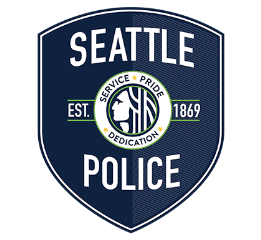 Another Best Practice - Reporting
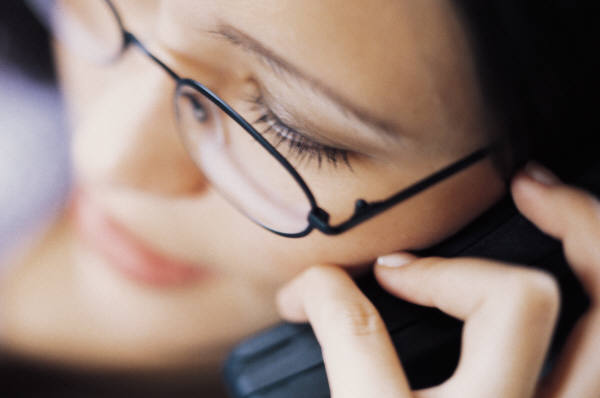 Impart to staff
 If there’s a threat, tell someone
 If it’s suspicious, tell someone
 If you’re not sure, tell someone
 It’s okay to call 911
 Also need to tell Supervisor, coworkers; 
 Alert others to threat
 Describe in detail as best you can
 Two key elements to giving a good report:
Accuracy
Timeliness
Message to Staff - When reporting suspicious activity:
 Never endanger yourself
 Never confront suspicious activity
 Report Immediately
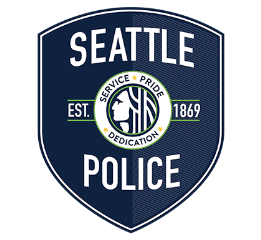 Enhancing Your Safety In The Field Summary
Options
If a situation feels unsafe – if your gut tells you something isn’t right – know you can do something about it - Action!
 Meet at a different location where there are other people (local coffee shop for example)
 Reschedule or cancel the appointment

Partners
Have a colleague join you so you are not alone
 Having a partner effects your area of control

Refer client to another colleague
Let colleague know why you’re pawning the person off

Debrief
Share experiences you’ve had so colleagues are also aware; learn from each other
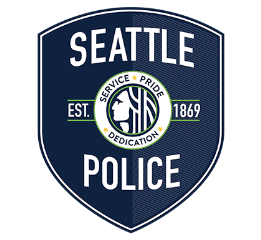 Enhancing Your Safety In The Field Summary
Planning And Preparation Will Minimize Your Risks

Give Yourself Permission To Act 
Trust yer gut! If your gut says get out – leave
Your safety is more important than their feelings
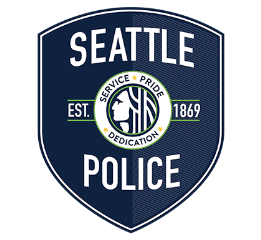 Questions?
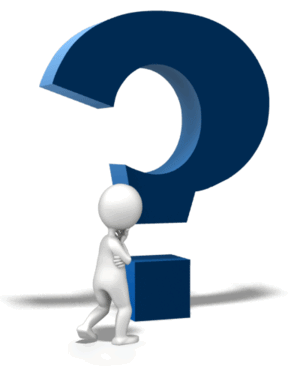 Mark A. Solomon, CPD
Crime Prevention Coordinator, Seattle Police Department
(206)679-1162   mark.solomon@seattle.gov
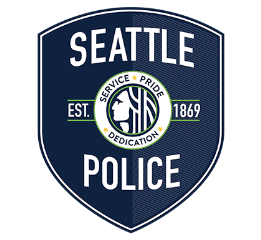 Thank You For Your
Time & Attention
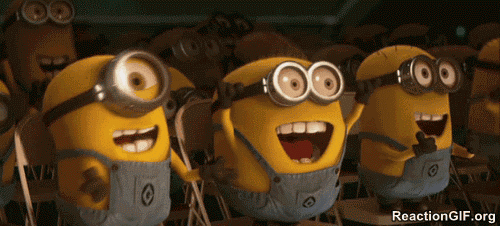 Personal Safety:
In The Workplace
In The Field